Why are food choices we make important?
KNOWLEDGE 
ORGANISER
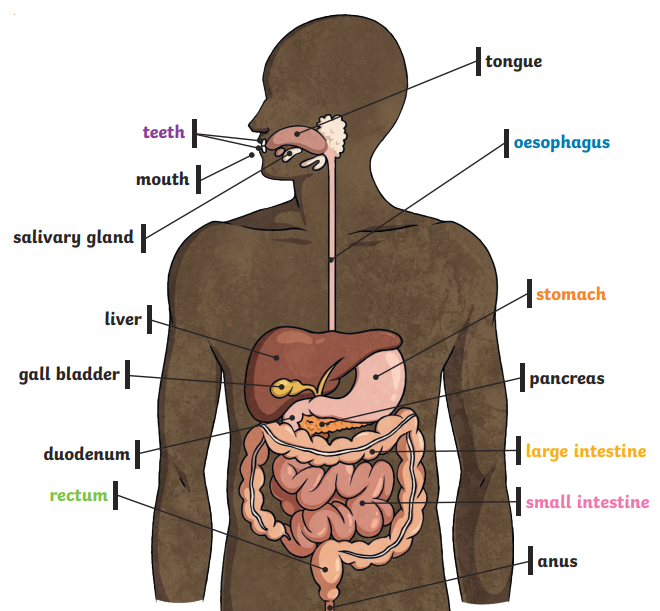 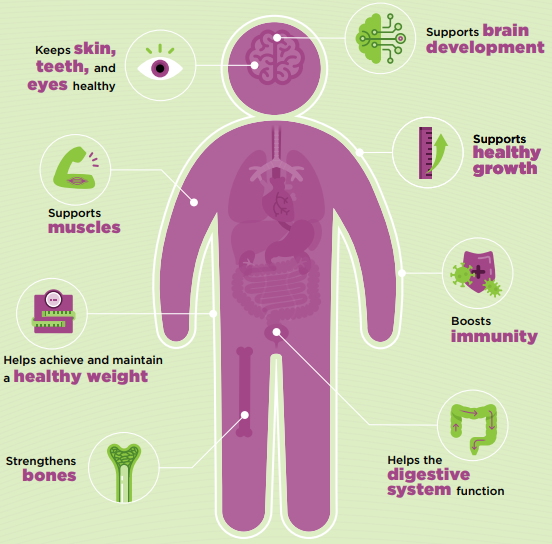 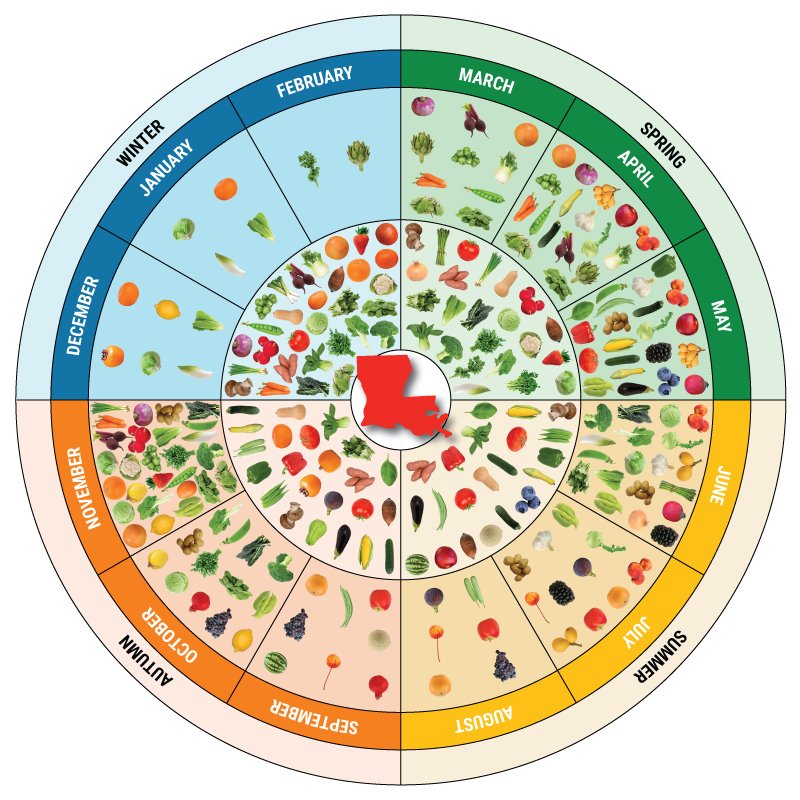 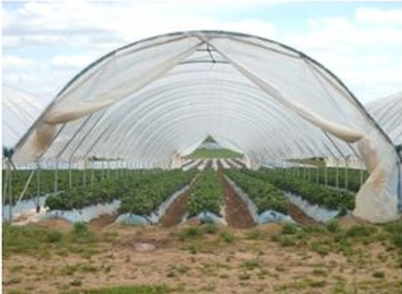 Grown
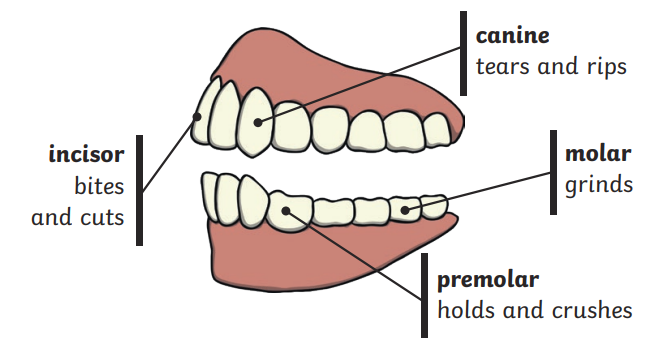 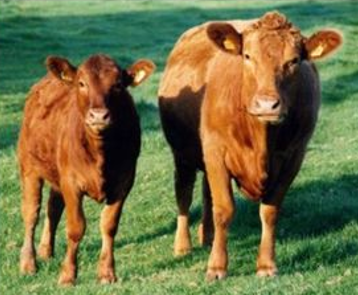 Reared
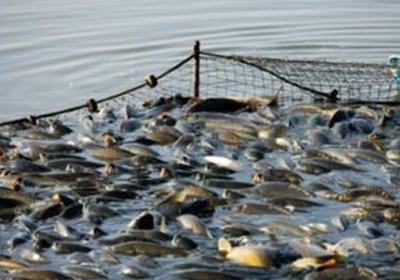 Caught
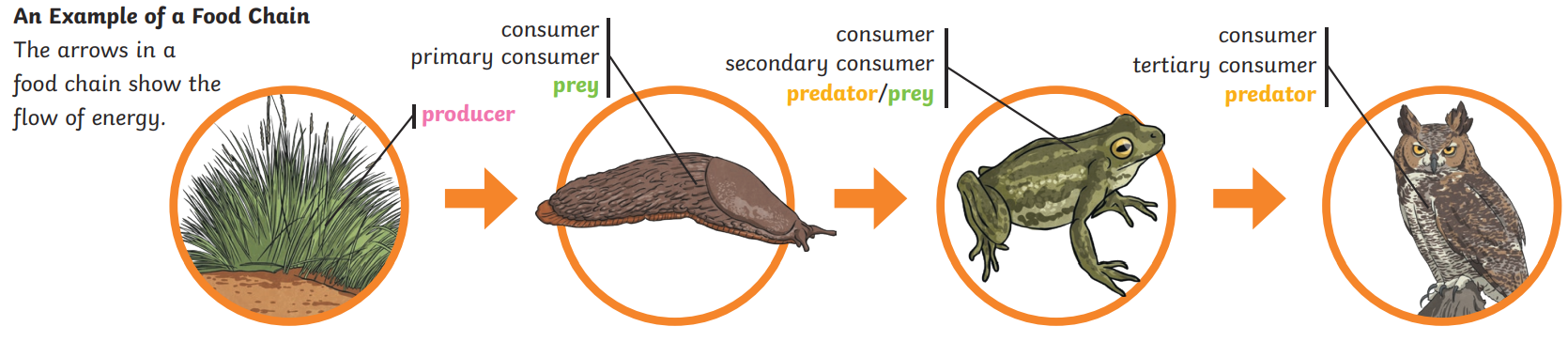 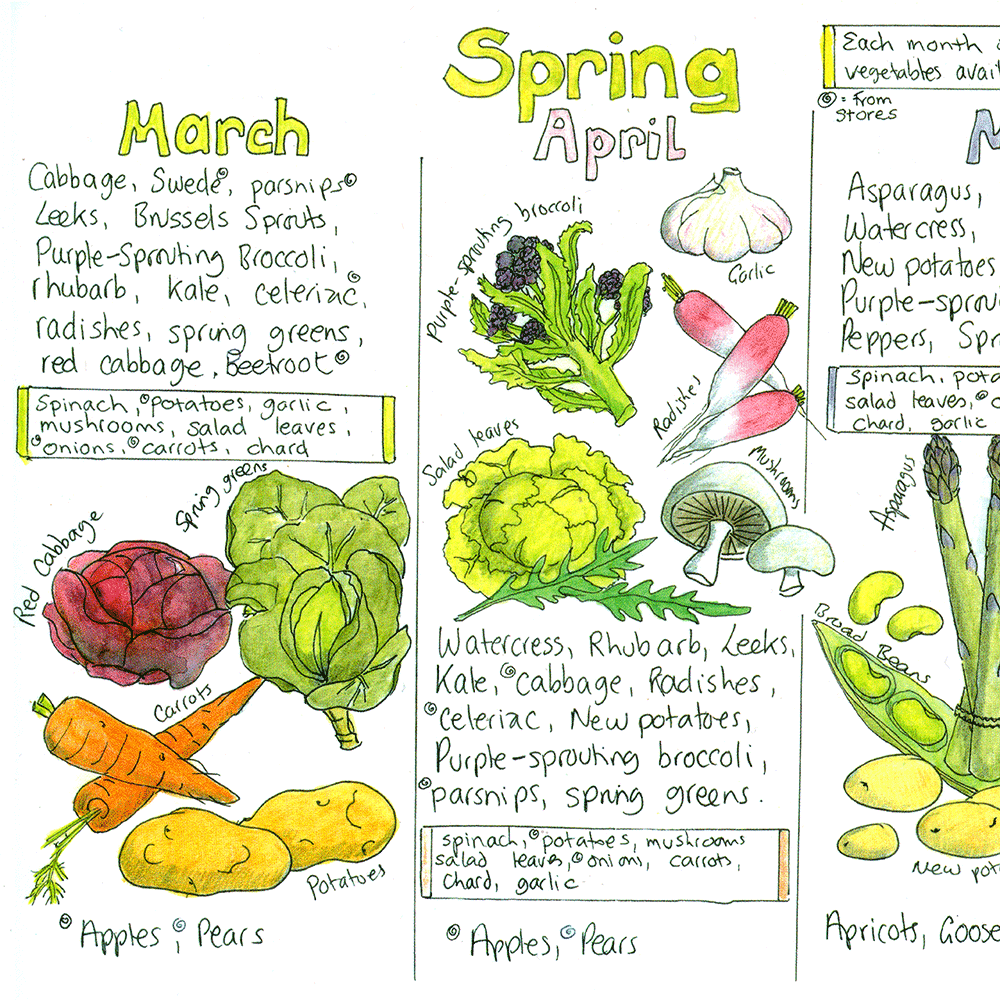 Quiz!
Seasonality means _____________________________________________________________________________________________________